Bedarf von Selbständigen
Nimm, was du brauchst und vergiss den Rest!
Philip Wenzel| Vertriebsspezialist BU
Was sind die gesetzlichen Ansprüche?
Was braucht ein Selbständiger?
Ein Angestellter bekommt das hier…
100%
Es entsteht diese kleine Lücke von ca. 25%, die normal nur vorübergehend ist.
Mit 3 Monatsgehältern geht das 12 Monate gut.
80%
Diese Lücke ist dann für immer!
60%
Lohnfortzahlung durch den Arbeitgeber
40%
Krankengeld von der Krankenkasse (max. Dauer für 72 Wochen
Volle EMI
ca.40%
20%
Halbe Erwerbs-minderungsrente
0%
Nach 6 Wochen
Nach 78 Wochen
Die EMI geht dann mal in etwagleicher Höhe in die Altersrente über.
Was braucht ein Selbständiger?
Der Selbständige bekommt das hier…
100%
80%
60%
40%
20%
0%
Nach 6 Wochen
Nach 78 Wochen
Was braucht ein Selbständiger?
Der Angestellte zahlt aber für …
Krankenversicherung 7,3% + Zusatzbeitrag 0,5-1,3%
Pflegeversicherung 1,7% + 0,6% für Kinderlose (2,2% in Sachsen + 0,6% für Kinderlose)
Rentenversicherung 9,30%
Arbeitslosenversicherung 1,3%

Das sind knapp 20% des Brutto-Einkommens für eine lückenhafte Absicherung. 
Wieviel Prozent sollte ein Selbständiger von seinem Einkommen investieren, wenn er das perfekt lösen will?
100%
80%
60%
40%
20%
0%
Nach 6 Wochen
Nach 78 Wochen
Was braucht ein Selbständiger?
Der Selbständige kann entscheiden…
Höhe der Absicherung
Laufzeit der Absicherung
Qualität der Absicherung

Investiere ich auch knapp 20% der Brutto-Einnahmen für eine super Absicherung oder investiere ich mehr Geld in die Firma und sichere mich nur für 15% der Einnahmen ab? 
Muss ich mich bis 67 absichern, wenn ich mit 60 verkaufen will?
Muss ich schon nach 6 Wochen Krankentagegeld bekommen, wenn ich Rücklagen für 3 Monate habe?
100%
80%
60%
40%
20%
0%
Nach 6 Wochen
Nach 78 Wochen
Welche Klauseln sind wichtig?
Worauf kommt es an?
Umorganisation ist nicht gleich Umorganisation…
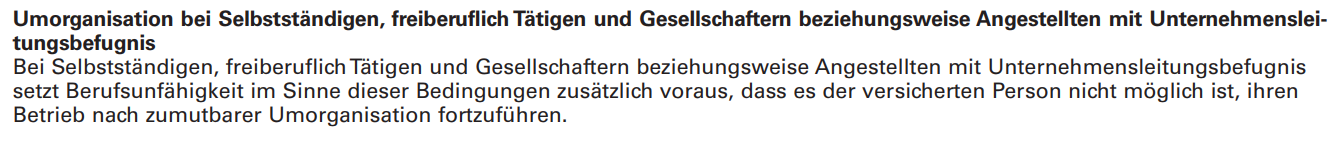 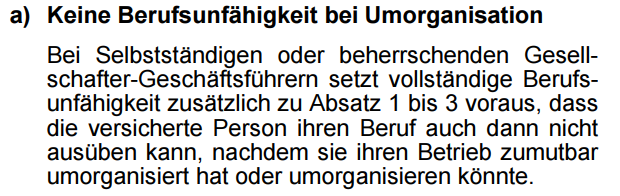 Worauf kommt es an?
Umorganisation ist nicht gleich Umorganisation…
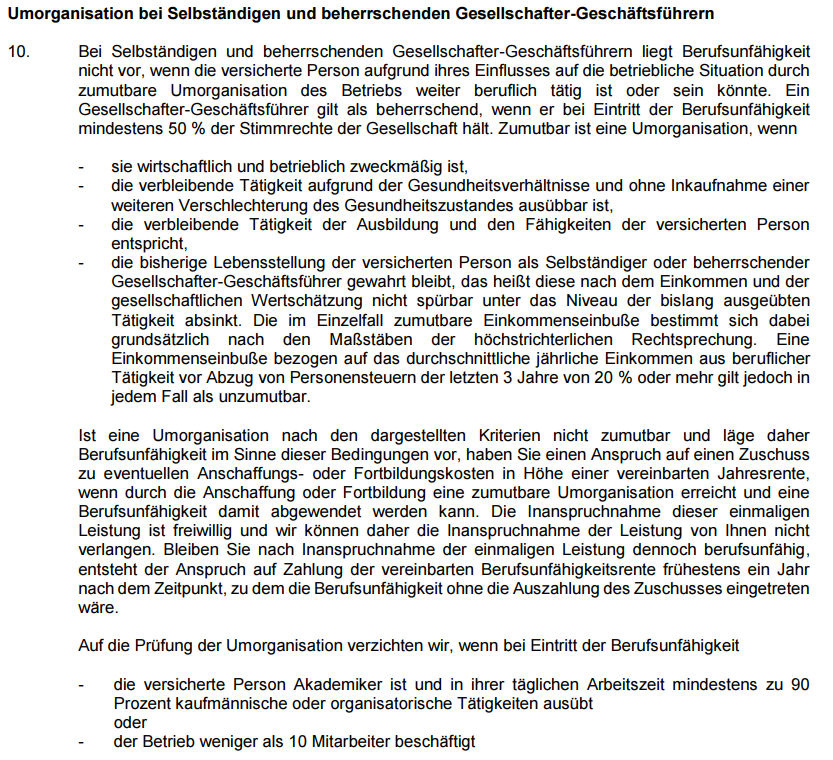 Worauf kommt es an?
Umorganisation ist nicht gleich Umorganisation…
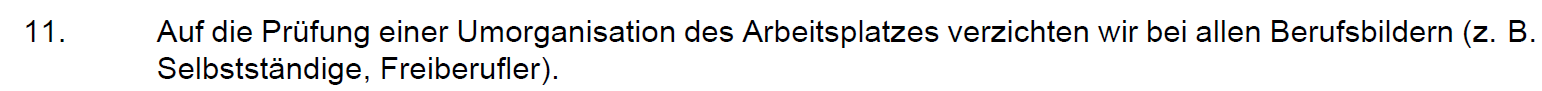 Worauf kommt es an?
Und Unterstützung bei Umorganisation…
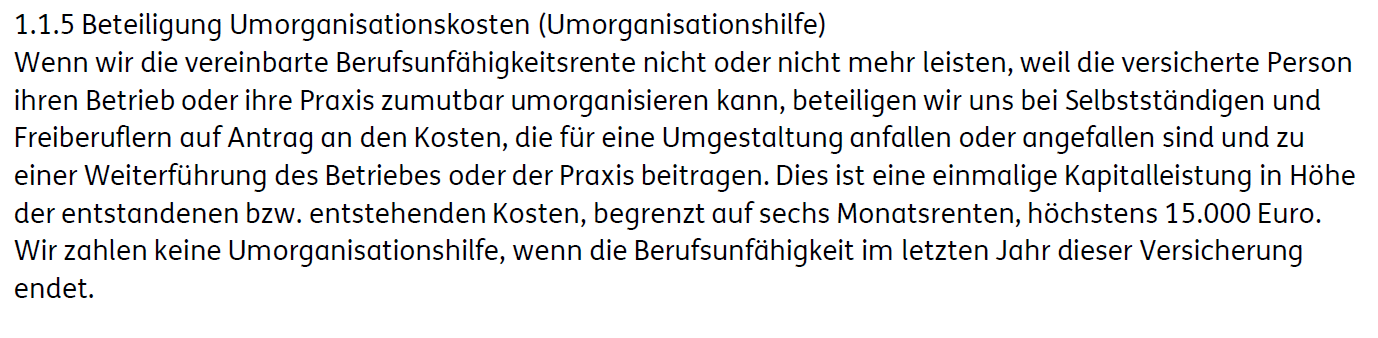 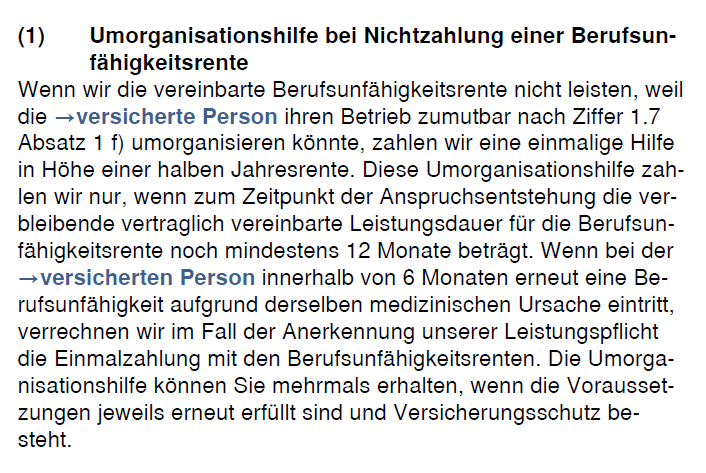 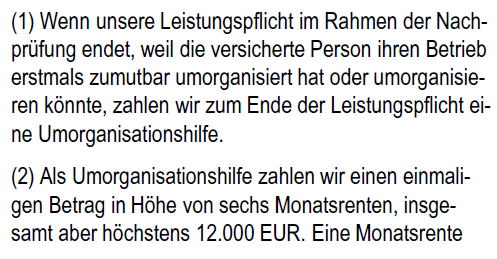 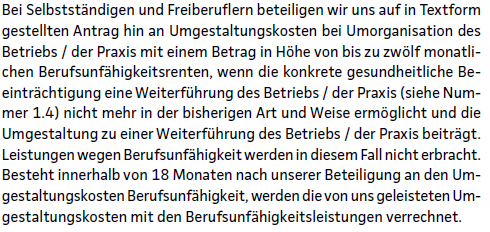 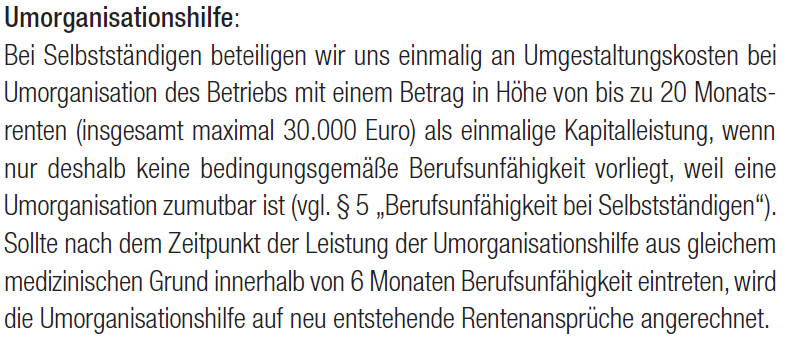 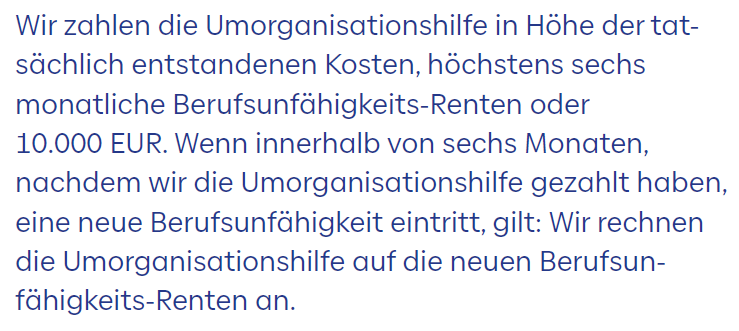 Worauf müssen wir bei Selbständigen achten?
Was ist bei Selbständigen wichtig?
Der Selbständige bekommt von keinem was…
Wir müssen von Krankschreibung über Berufsunfähigkeit und Altersvorsorge bis hin zum Tod alles absichern  Der Vorteil: Alles exakt so, wie der Kunde es will!
Der Selbständige kann Unternehmensrisiken einschätzen. Mit unserer Unterstützung kann er auch für sich abwägen, was er in Sicherheit und was in sein Unternehmen investieren will.
Wenn der Kunde schon ein Krankentagegeld hat, darf die Berufsunfähigkeits-Versicherung kein AU-Klausel haben!
Und das KTG und die BUV müssen zwingend in gleicher Höhe sein. Oder die BU-Rente ist höher. Das geht auch.
Und was sind die Ausgaben?
Wie ermittle ich den Bedarf?
Der Bedarf sind Ausgaben…
Netto-Einkommen
Die gesamten Einnahmen (inkl. Karrieresprüngen/Lohnsteigerungen)
3750
3000
Ausgaben in Bezug auf die Kinder
2250
Rentenlücke!?!
Lebensqualität: Ausgaben für Essen, Mobilität, Freizeit und Zukunftssicherung
1500
365 Tage Urlaub pro Jahr (Reisen, Enkelkinder, Luxus,...)
750
Immobilienfinanzierung (oder Miete?)
0 Euro
!
Renten-eintritt
usw.
Immobilie abbezahlt
Jetzt
Kinder verdienen eigenes Geld
Herzlichen Dank!
Wenn ihr Fragen habt oder euch was aufgefallen ist, dann schreibt mir!
Philip Wenzel| p.wenzel@fondsfinanz.de